Рисование пальчиками  и ребром ладони
Для детей младшего дошкольного возраста 

Воспитатель – Иванова Ольга Борисовна
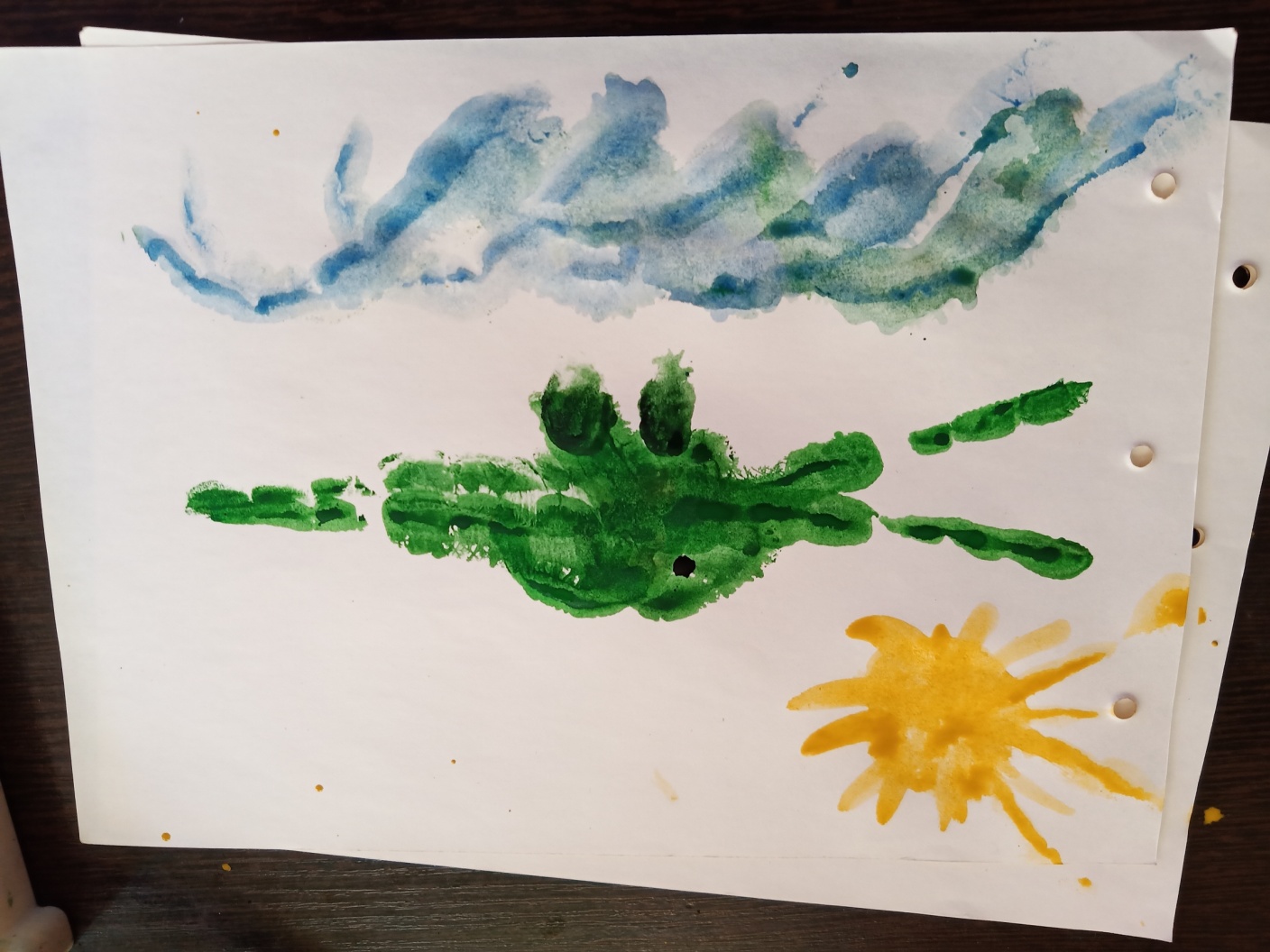 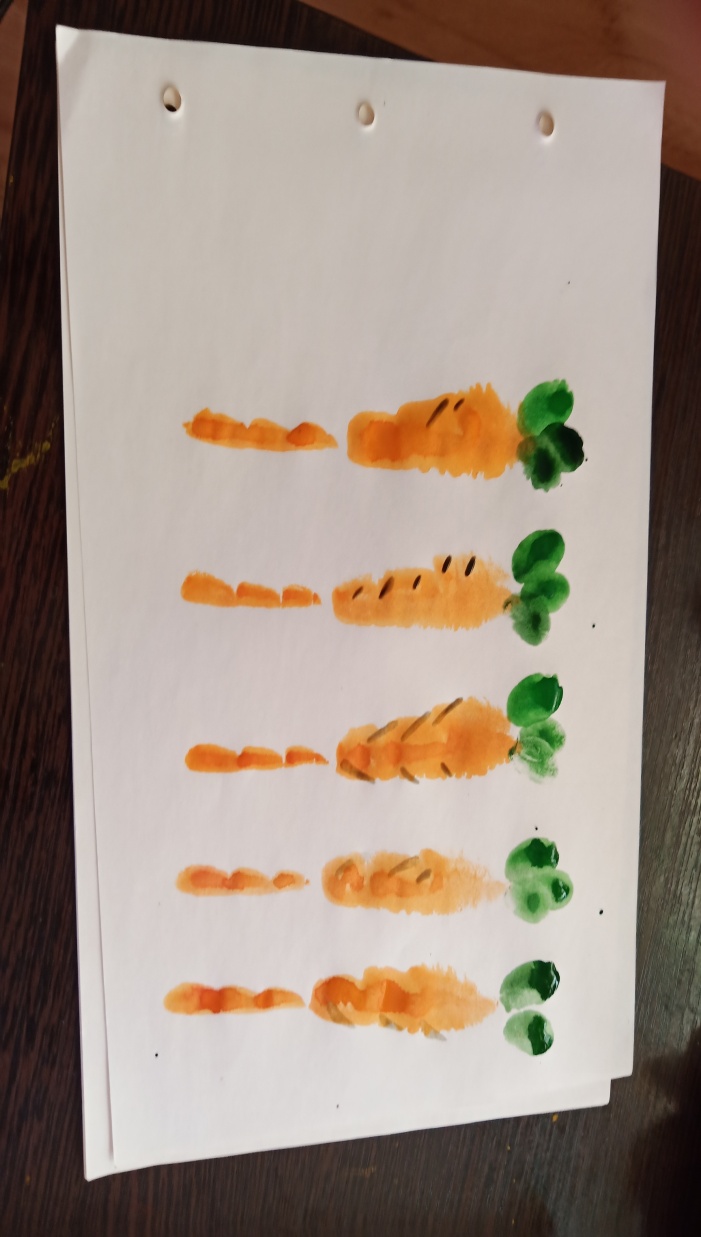 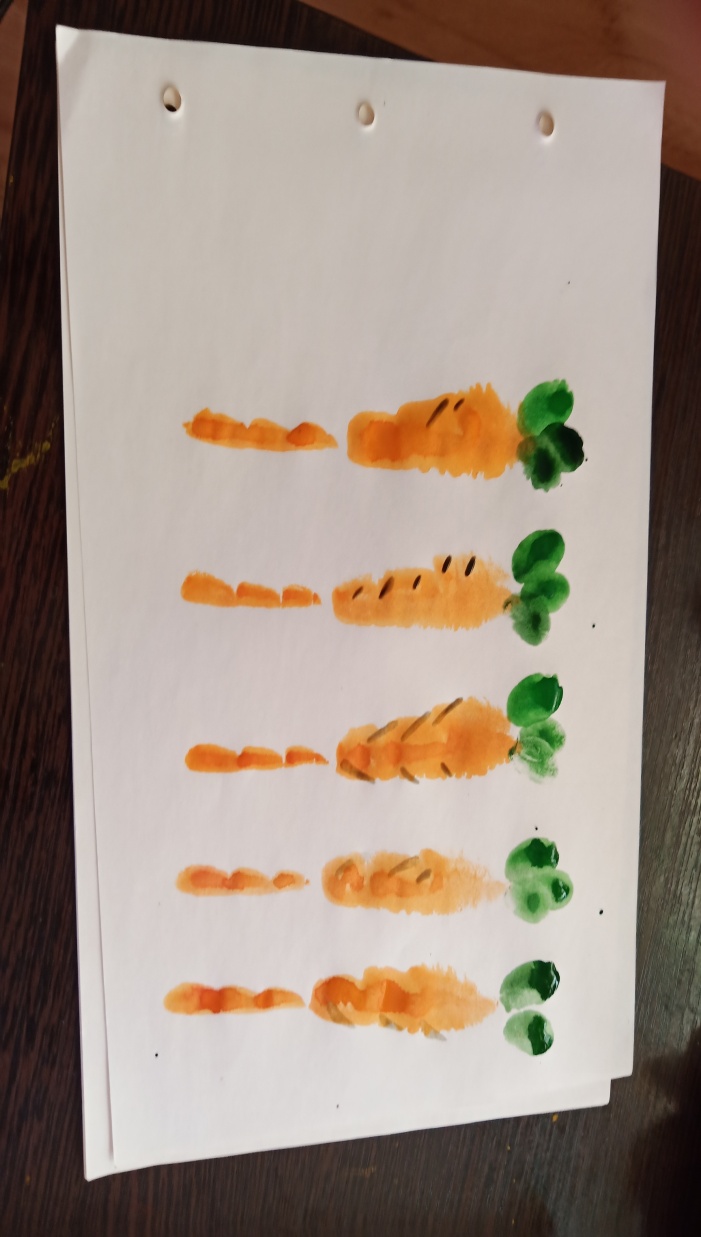 Этапы рисования ребром ладони
Инструменты и материал:
Альбомный лист
Краски(гуашь, акварель)
Кисточка
Баночка с водой
салфетка
Морковка - рисуем ребром прямой ладони
Кисточкой , наносим оранжевую краску на ребро прямой ладони и делаем отпечаток на листок.
Делаем отпечатки, каждый раз наносим краску  на ребро ладони
На пальчик наносим зеленую краску и делаем отпечаток, чтобы получилась ботва
Крокодил. Рисуем ребром согнутой ладони
Краску  наносим на ребро согнутой ладони с помощью кисточки.
Делаем отпечаток на листе.
Снова наносим краску на ребро согнутой ладони.
Получается туловище крокодила.
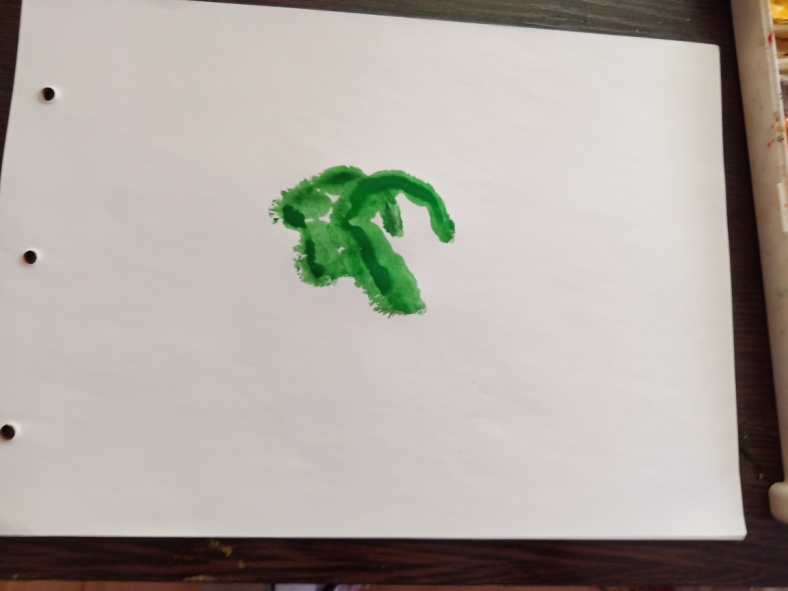 Голова крокодила
голову рисуем ребром прямой ладони.
Наносим краску на ребро прямой ладони и делаем отпечаток  на бумаге.
Делаем два отпечатка.
чтобы получилась открытая пасть крокодила
Хвост  и лапки крокодила
Делаем  отпечаток  ребром прямой ладони
Лапки 
 окрашиваем пальчик в зеленую краску  с помощью кисточки и рисуем  лапки крокодилу.
Прорисовываем глаз.
Голубой, синей краской делаем отпечаток моря.
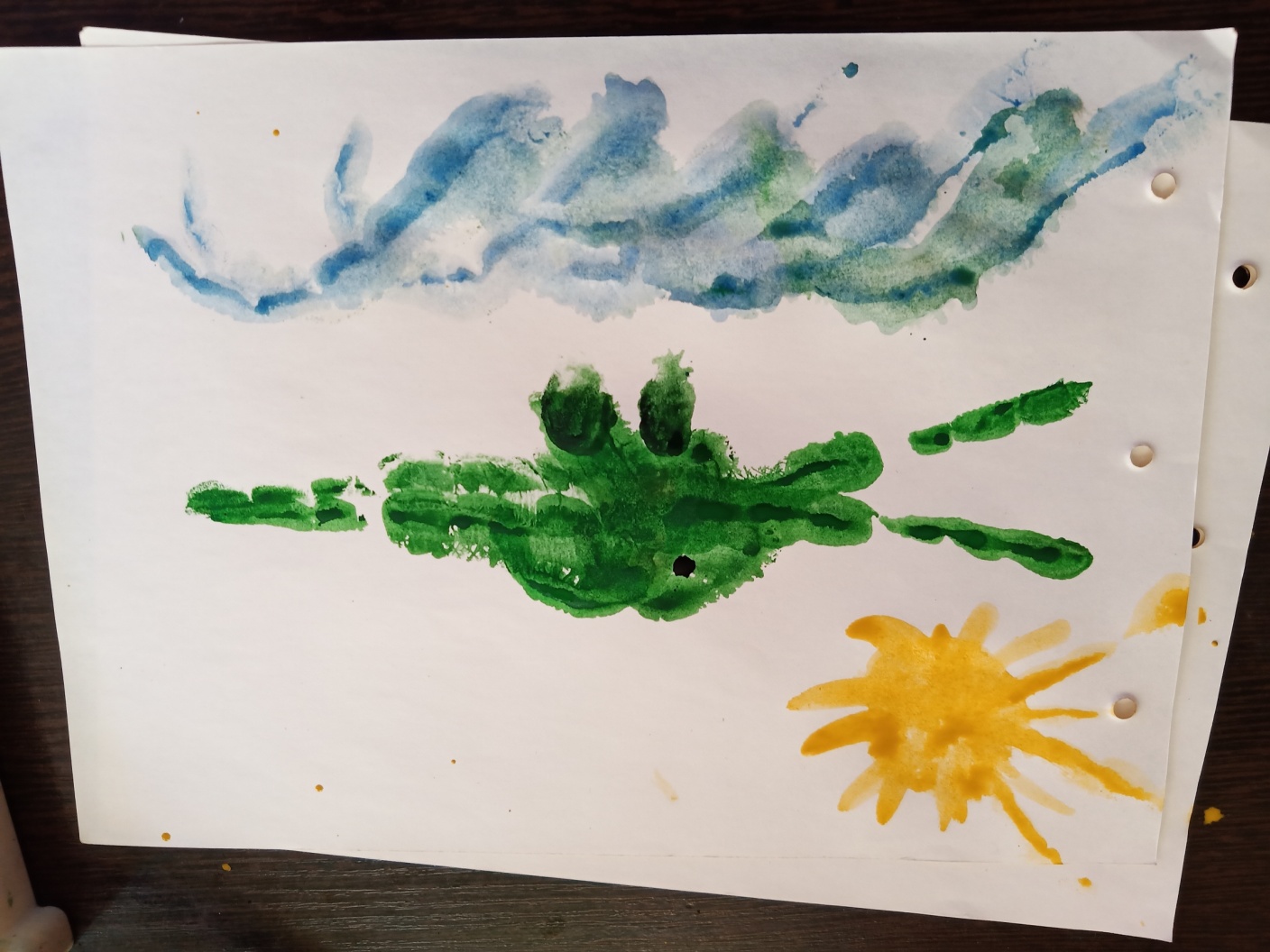 Спасибо! Успехов в творчестве.